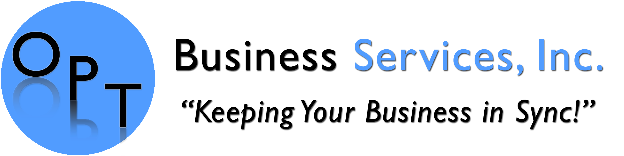 OPT Web Services Modules:

Services Reconciliation Module (SRM)
Task Management Module (TMM)
Customers At Risk Module (CAR)
Customer Insights Module (CIM)
Extended Data Module (EDM)
Key Account Package (KAP)
Avalara Tax Module (ATM)
Profit & Loss Module (PL)
Document Handler (DH)
Timeline Module (TM)
Survey Module (SM)
Essentials (ESM)
Scheduler (SCH)
OPT SedonaSync Modules:

Complete Operations Reporting
Automated Email Collections
Automated Email Invoicing
Salesperson Notifications
Appointment Reminders
Dispatch Notifications
Inventory Monitoring
Financial Overviews
Sales Reporting
Automated CustomerCommunications
Presented By:
OPT Business Services
OPT Business Services, Inc.
Why Automate?
Increase Productivity
Focus your employee's attention on tasks that will provide more value. 
Reduce Cost of Operations
Reduce Amount of Human Errors

Streamline Communications
Enhance Customer Experience
Provide Reliable Communications
Maintain Consistency
Promote Your Brand
Invoicing
Collections Notice
Statement
Payment Confirmation
Payment Failure
Credit Card Expiration
Targeted Marketing and Sales Campaining
Lead Follow-Up
Customer Check-In
AR
Sales
Opportunities for Automated Notifications
Job Created
Project Manager Assignment
Job Update
Job Task Signoff
Document Delivery
Job Follow-Up
Thank you
Job Survey
Inspection Reminder
Ticket Created
Service Coordinator Assignment
Ticket Resolution
Report Delivery
Ticket Survey
Jobs
Service
Appointment Confirmation
Appointment Reminder
Dispatch Notification
What is SedonaSync?
And how does it help our Business?
What is SedonaSync?
SedonaOffice
Databases
Manitou
Database
QuoteWerks & WeSuite
Databases
SedonaSync 
Queries
SedonaSync 
Events
Emailed Alerts and Reports
Actions and Workflows
SedonaSync Modules
SedonaSync Alerts License
These licenses allow you to connect and retrieve data from your company’s databases, and then email it to your recipients.  

SedonaSync Reports License
Allows the creation and delivery of content rich reports, such as PDF Invoices and Statements.

SedonaSync Actions License
Allows for the workflow and updating processes.
What is SedonaSync?
SedonaSync 
Queries
Extracts customer and transactional data such as invoicing information from SedonaOffice for processing based on a series of settings configured within SedonaSync.
What is SedonaSync?
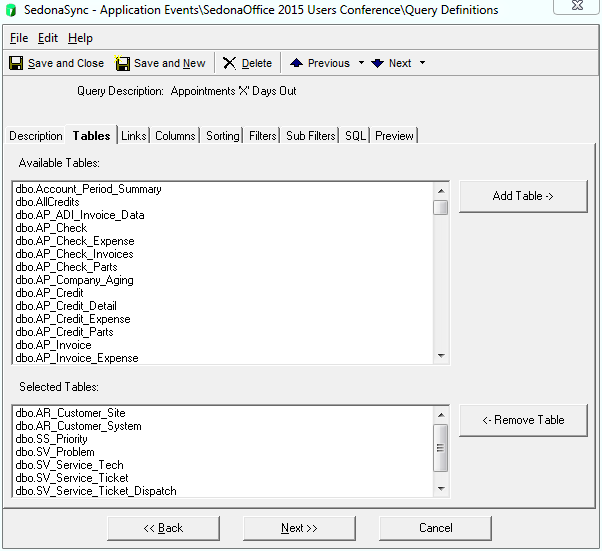 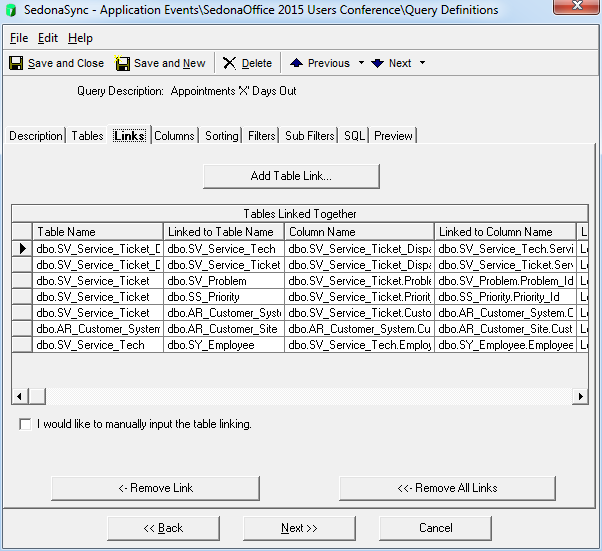 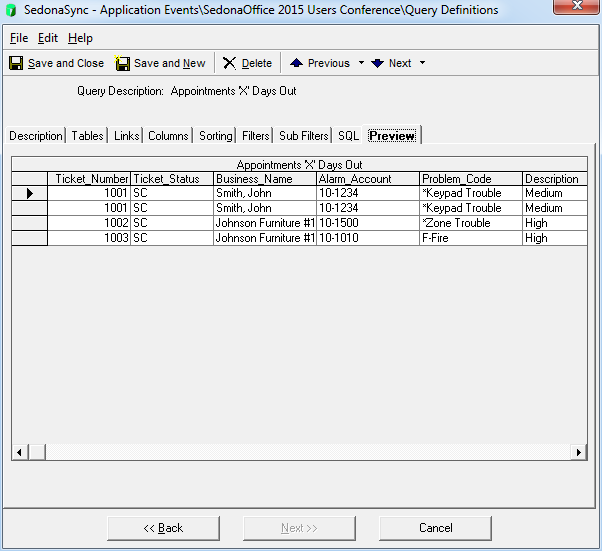 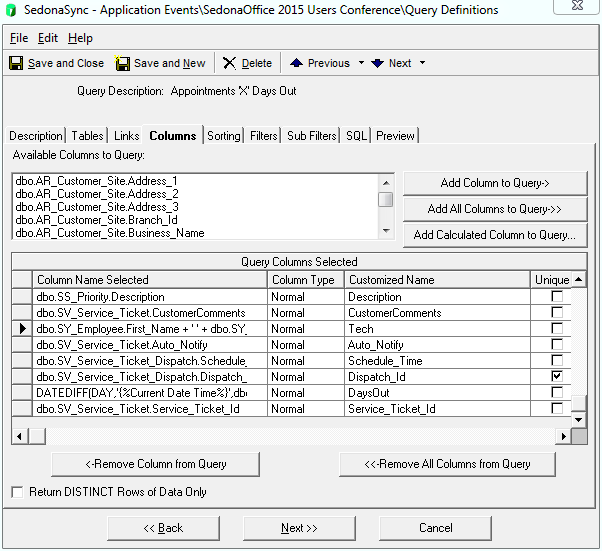 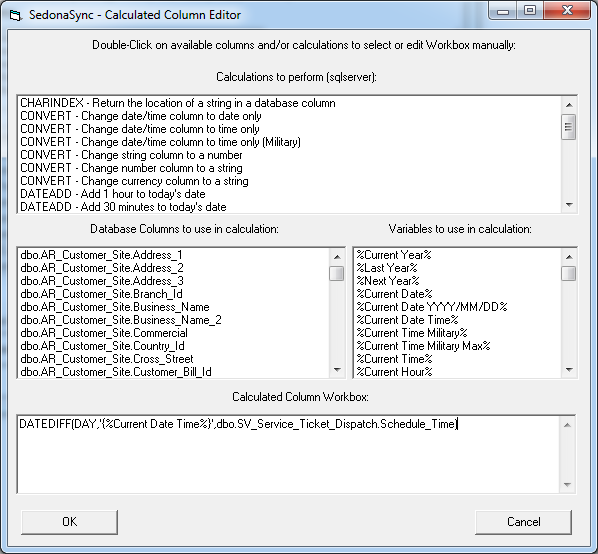 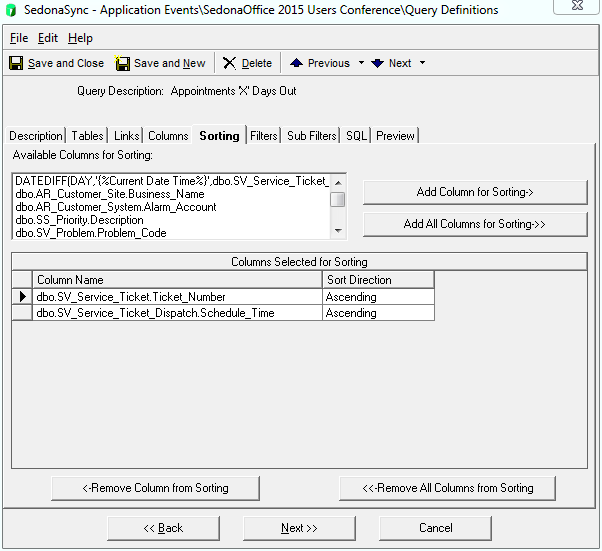 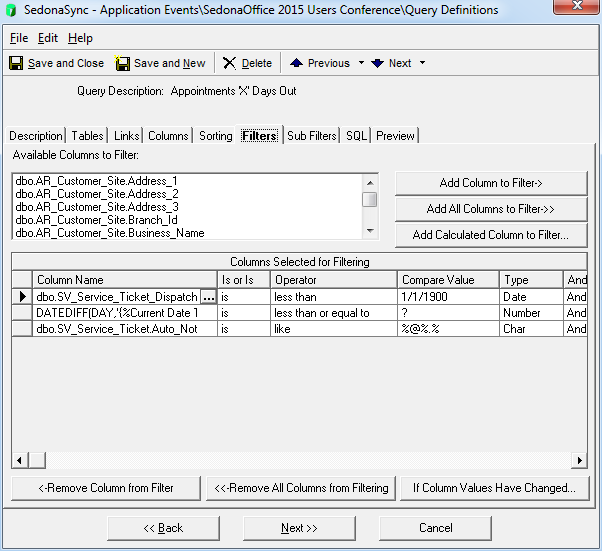 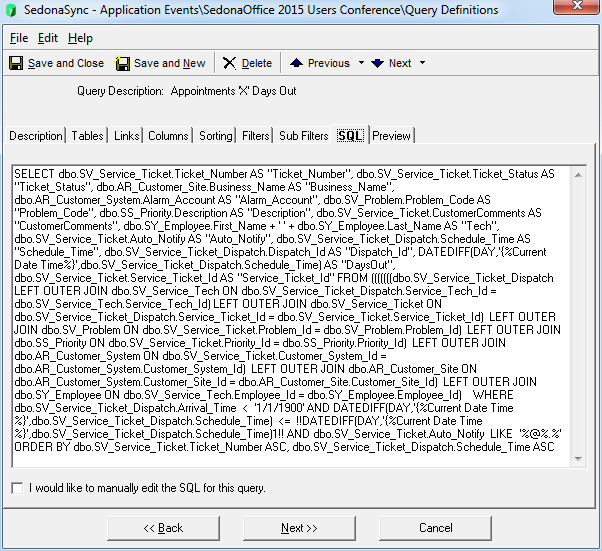 What is SedonaSync?
SedonaSync 
Events
Emailed Alerts and Reports
Actions and Workflows
Using the collected data we can execute a workflow previously created in SQL such as a stored procedure, or run a query to Insert, Update, or Delete some data from a database.  We can also run a custom VB script or run a program on the server...
We add and remove items from our email distribution queue. In addition, we record all actions taken and notify SedonaOffice of the notifications that have been sent in order to remove them from further processing.
Takes data collected from queries and if configured, generates the necessary reports and then emails the data to the end-user.
What is SedonaSync?
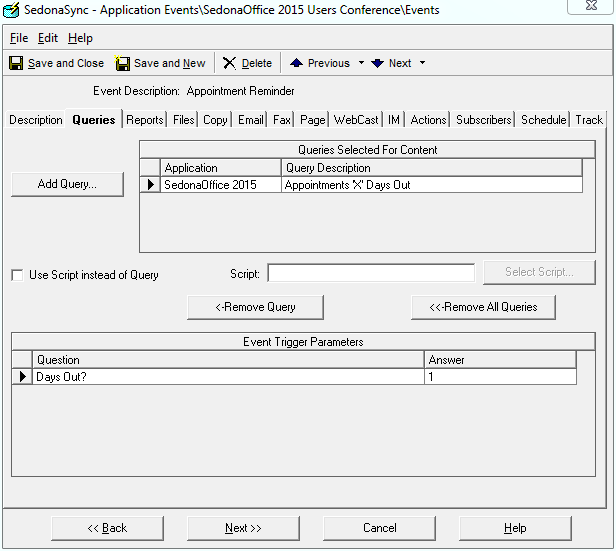 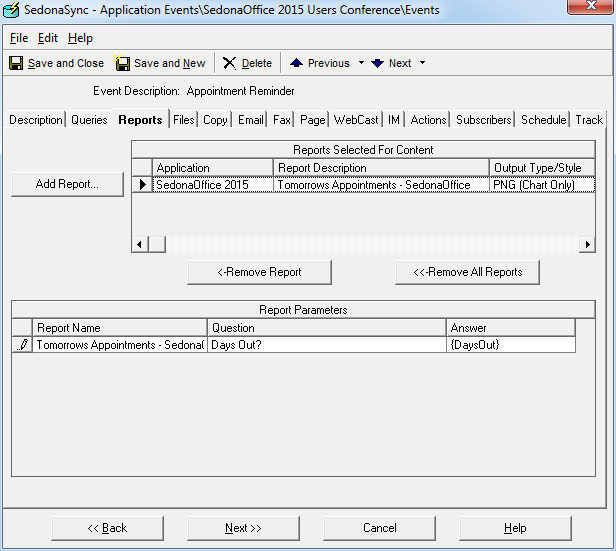 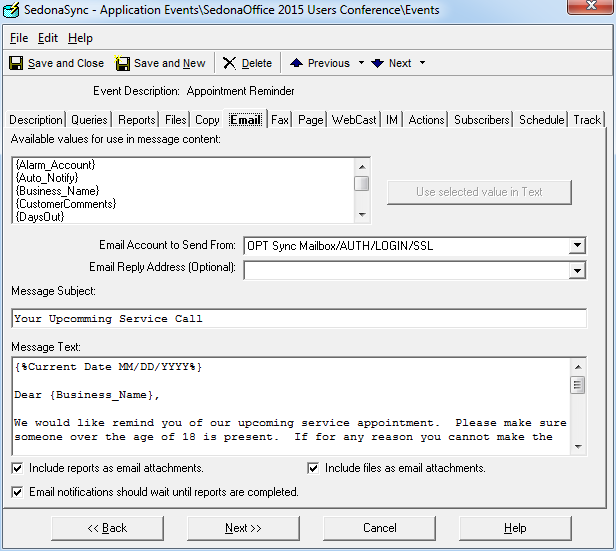 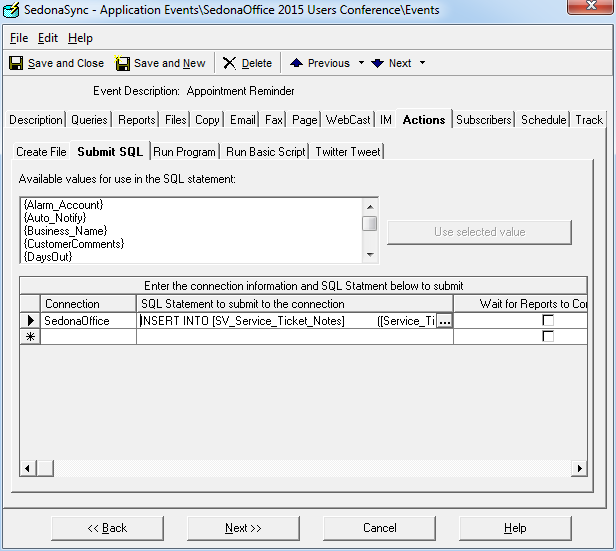 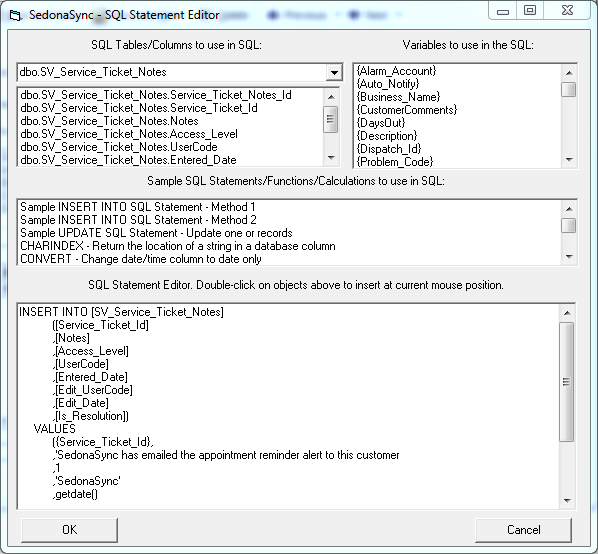 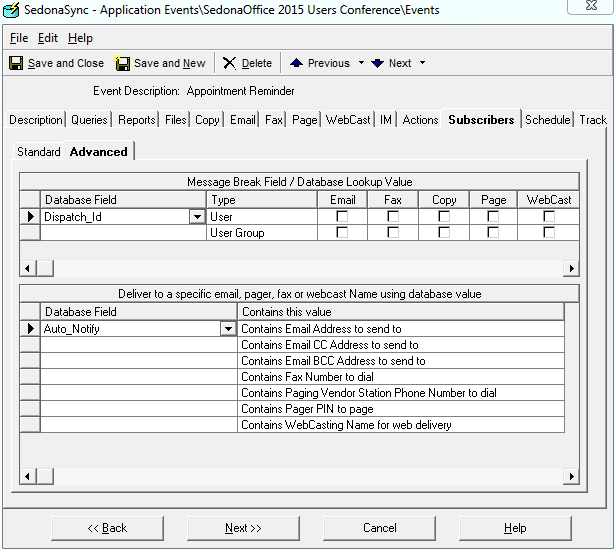 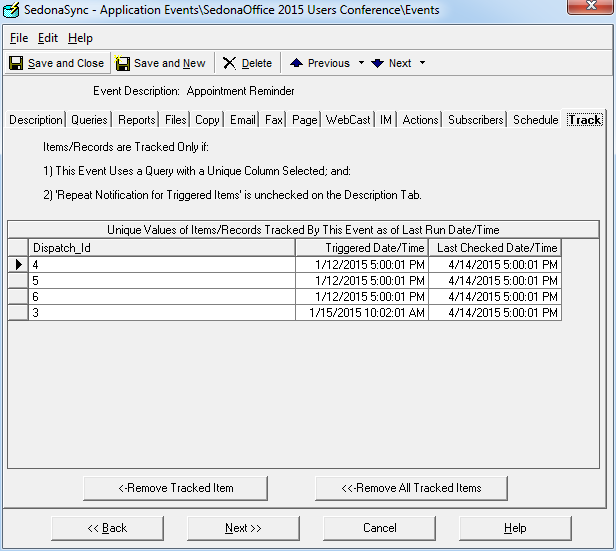 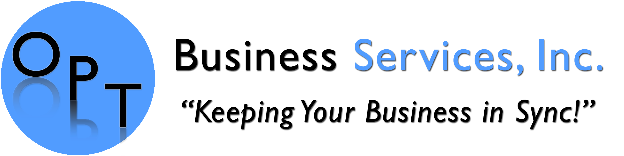 OPT Email Invocing
Email Invoice Options
Via SedonaOffice as HTML
Via OPT and SedonaSync as PDF
SedonaEmail Invoice Notification
SedonaOffice does contain as internal email process for emailing invoicing now as of v6.0 however these formats are not customizable and are in HTML code and not the standard PDF document.
SedonaSync Invoice Notification
SedonaSync comes bundled with a limited Sync event that can notify your customers when an invoice is created however this format is also in HTML and does not document in SedonaOffice that the invoice was sent.
OPT Email Invoicing in PDF.
OPT has created a robust invocing process around SedonaSync that allows the greatest level of flexibility.  Our SedonaSync invoices formats are fully customizable and are attached to the email in the standard PDF format your customers are used to.

OPT Email Invoices in PDF via OPTWS
OPT also offers our invoice download method that allows your users to download their invoice directly from the invoice notification email, in PDF, and without having to sign into a portals.  OPTWS will provide your customer with the most recent copy of the invoice in real time while tracking that the invoice has been downloaded.
Email Invoice Options
SedonaOffice                           SedonaOffice 
Invoice Notification                  Cycle Invoice Event
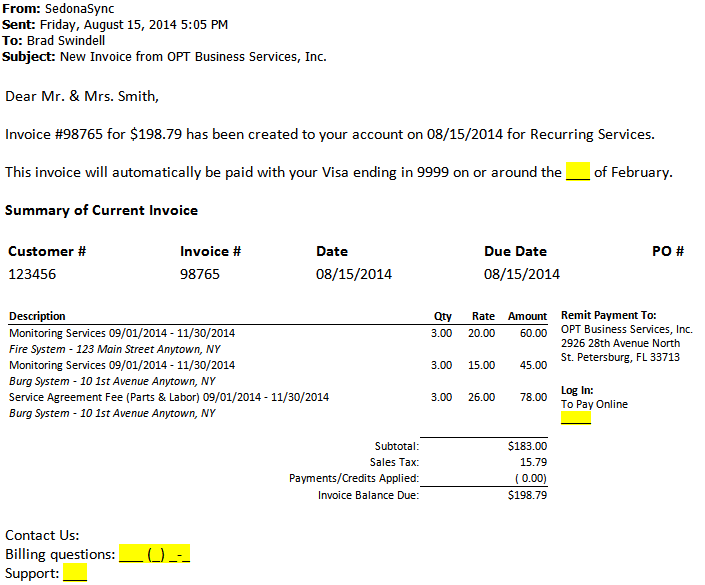 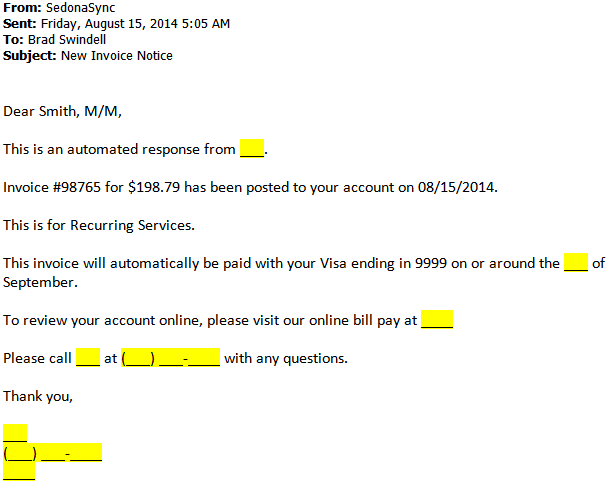 Email Invoice Options
OPT Email Invoice              OPT Email PDF Invoice 
 as PDF Attachment                 Standard Format
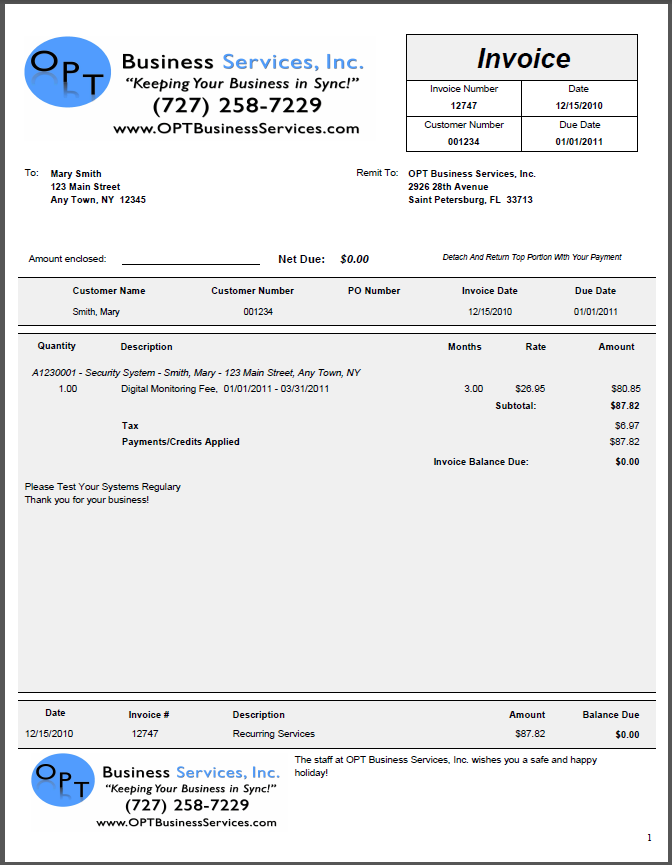 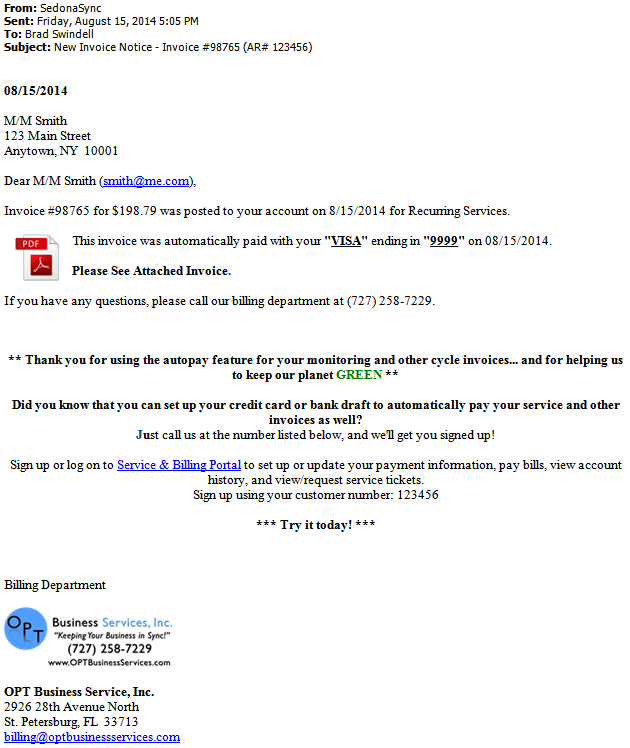 Email Invoice Options
OPT Email PDF Invoice          OPT Email PDF Invoice 
   Bridgestone Format                   Euro Format
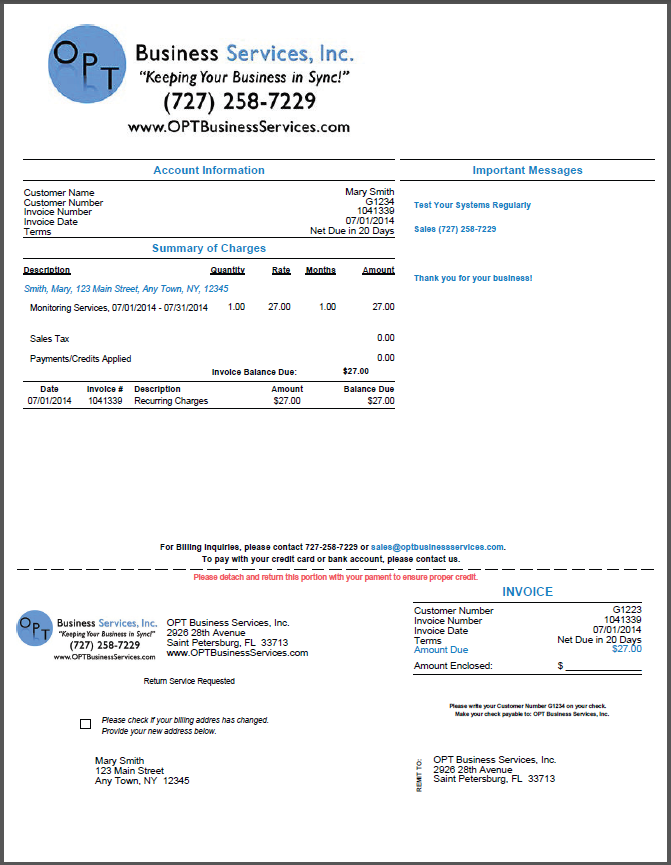 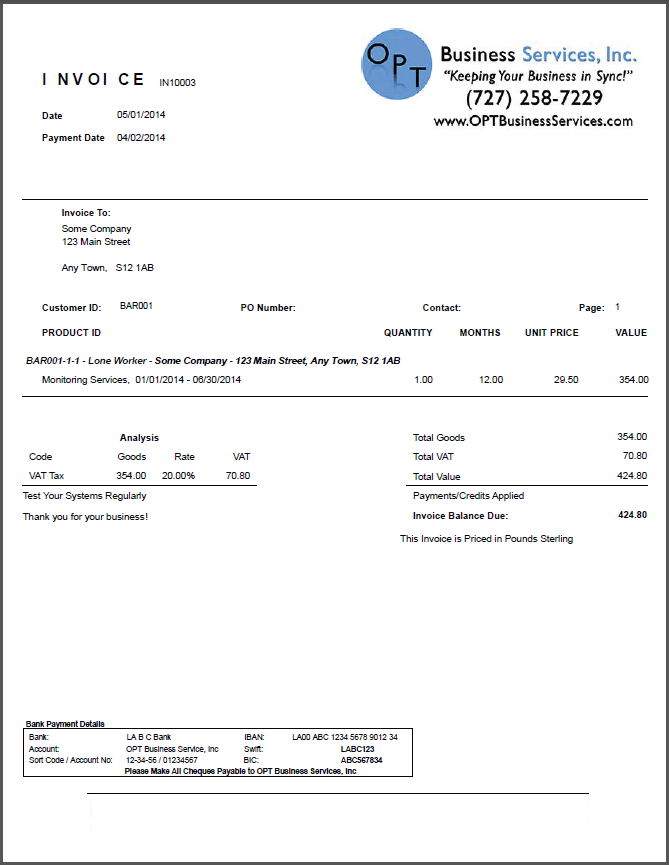 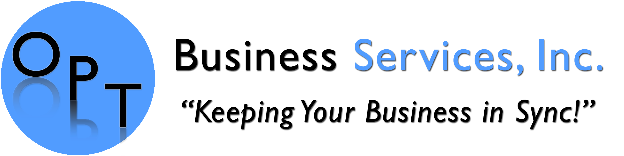 OPT Email Collections
Payment Confirmation
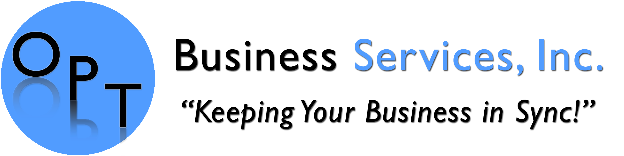 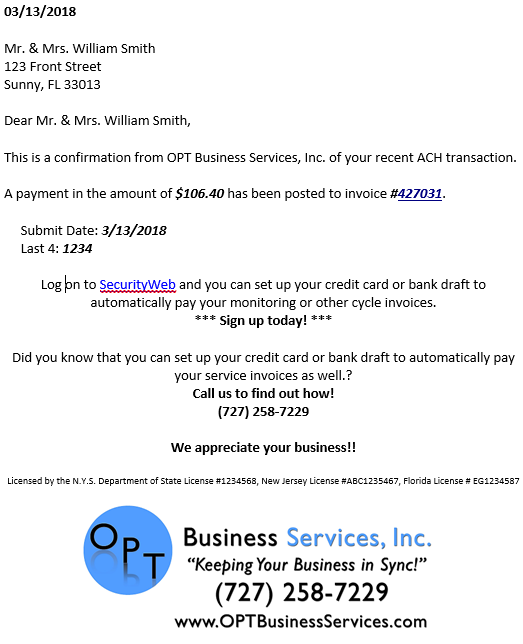 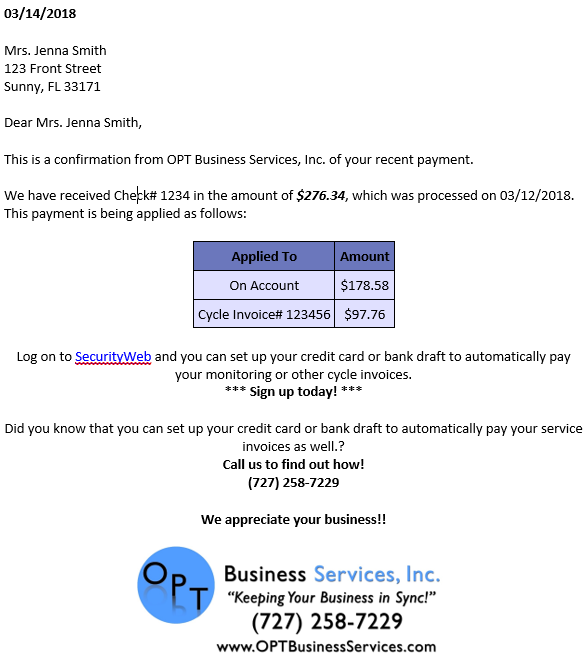 Payment Failed
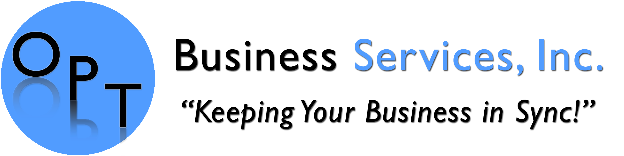 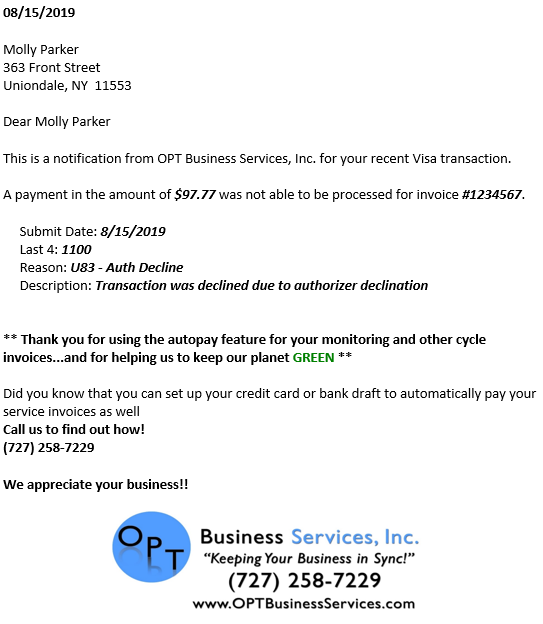 Credit Card Expiring
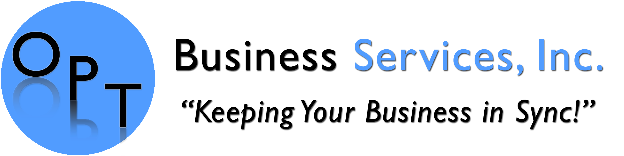 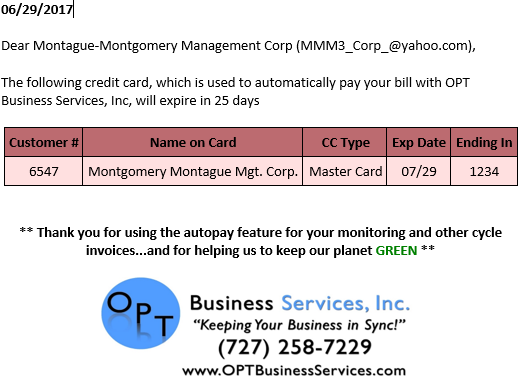 Appointment Reminder
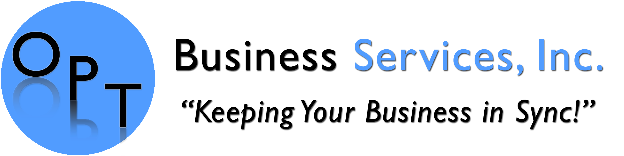 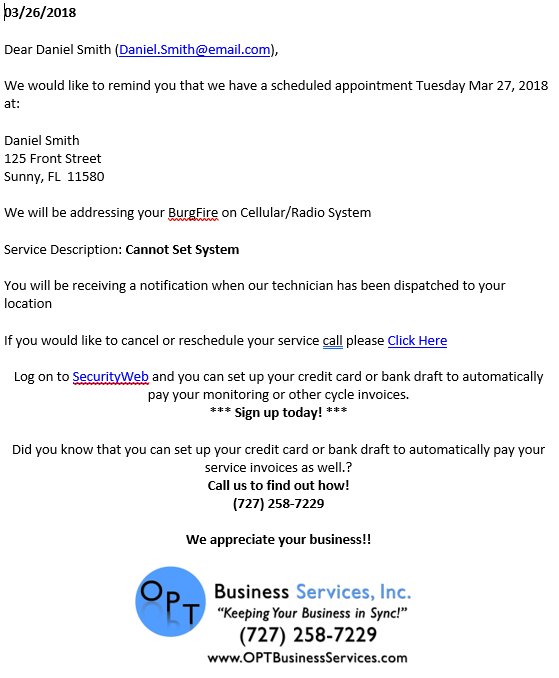 Dispatch Notification
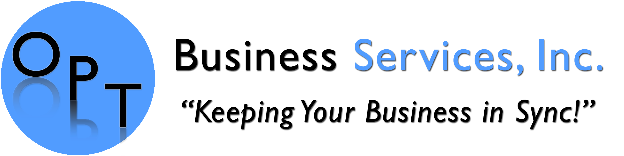 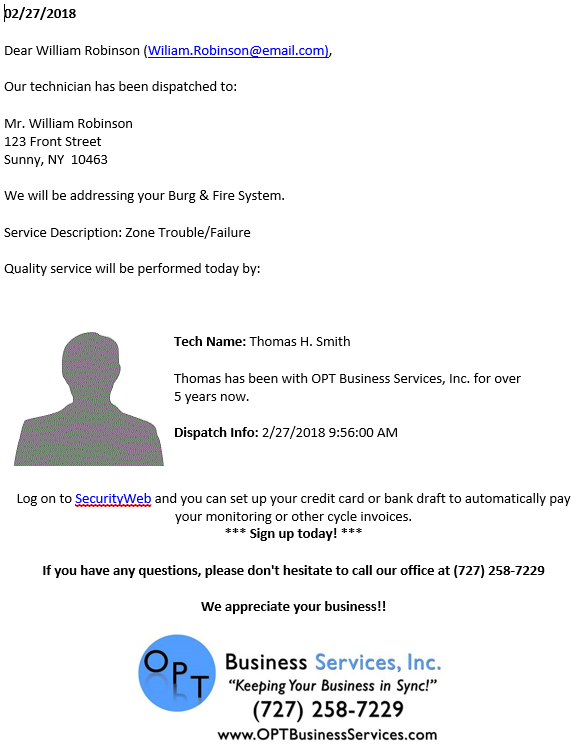 Ticket Scheduled
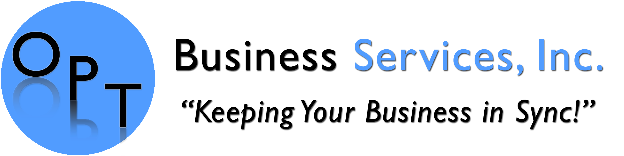 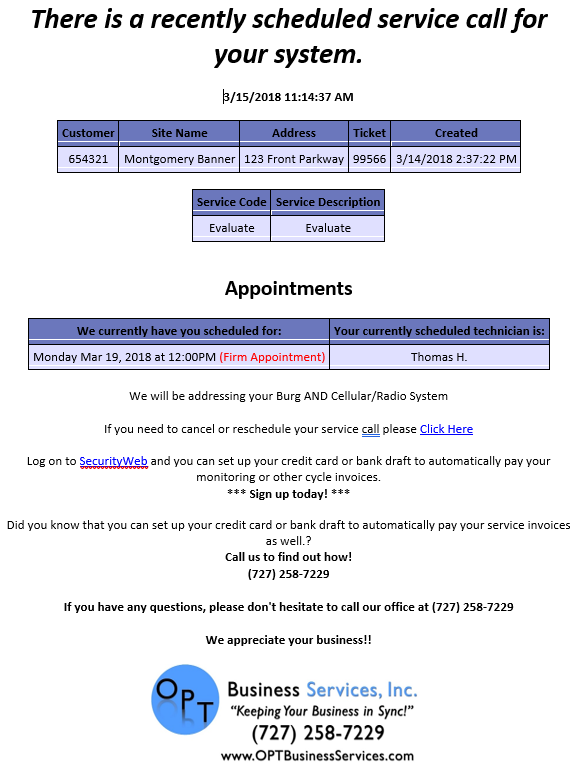 Ticket Survey
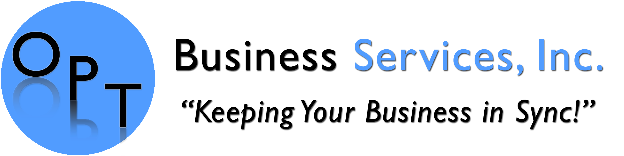 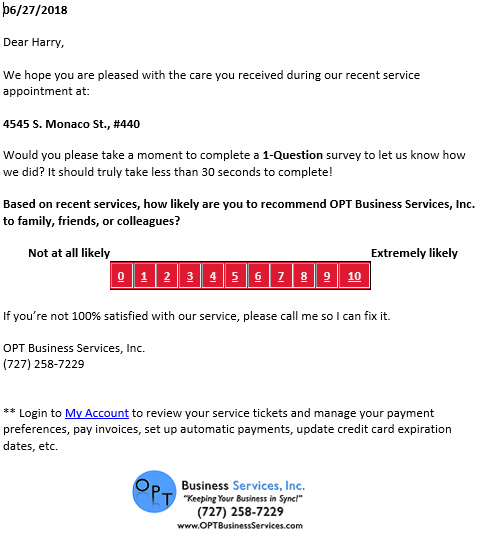 Company Dashboard
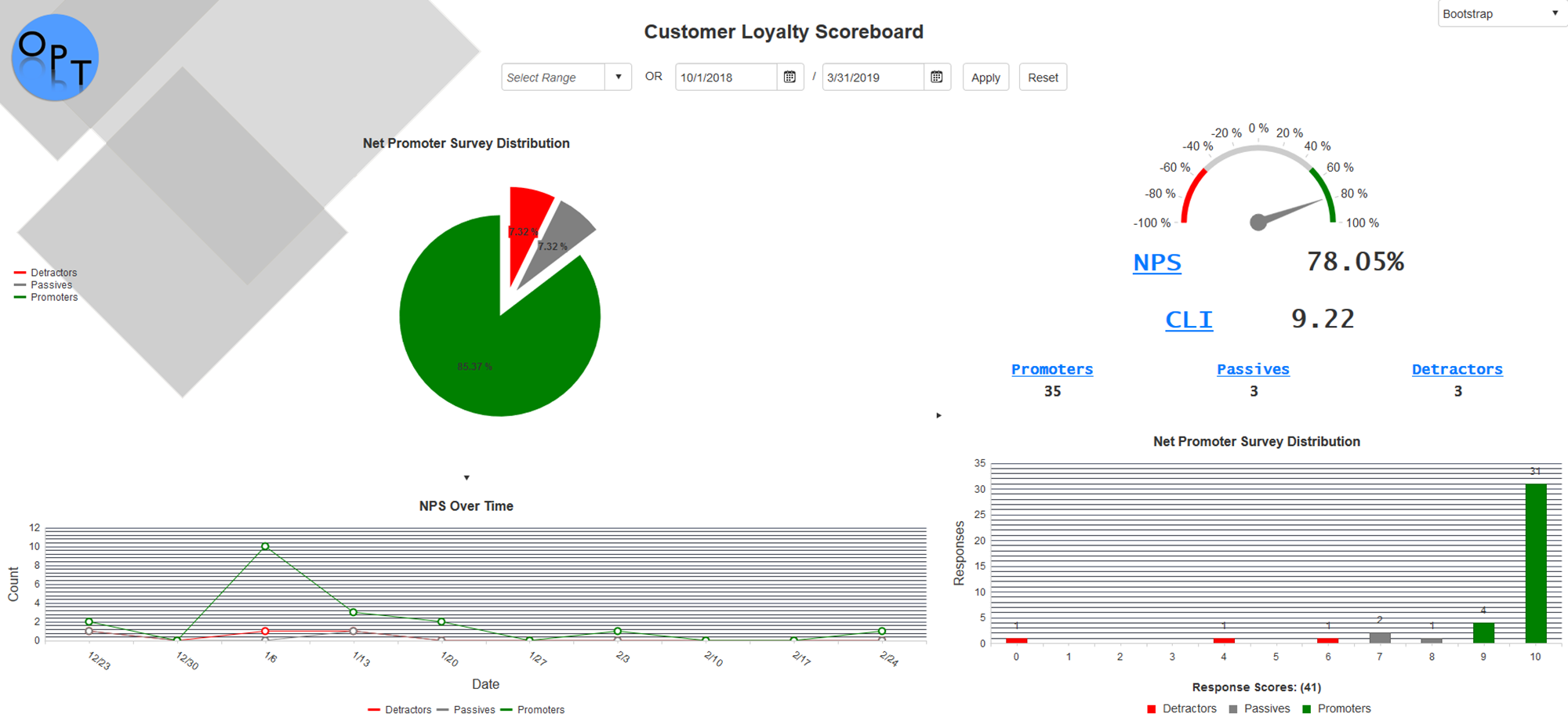 Customer Survey Analysis
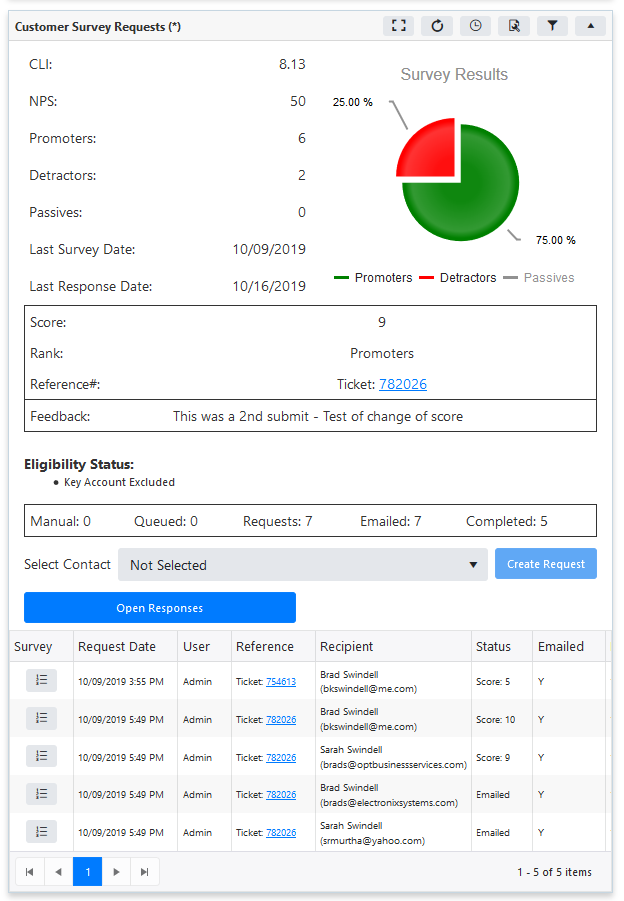 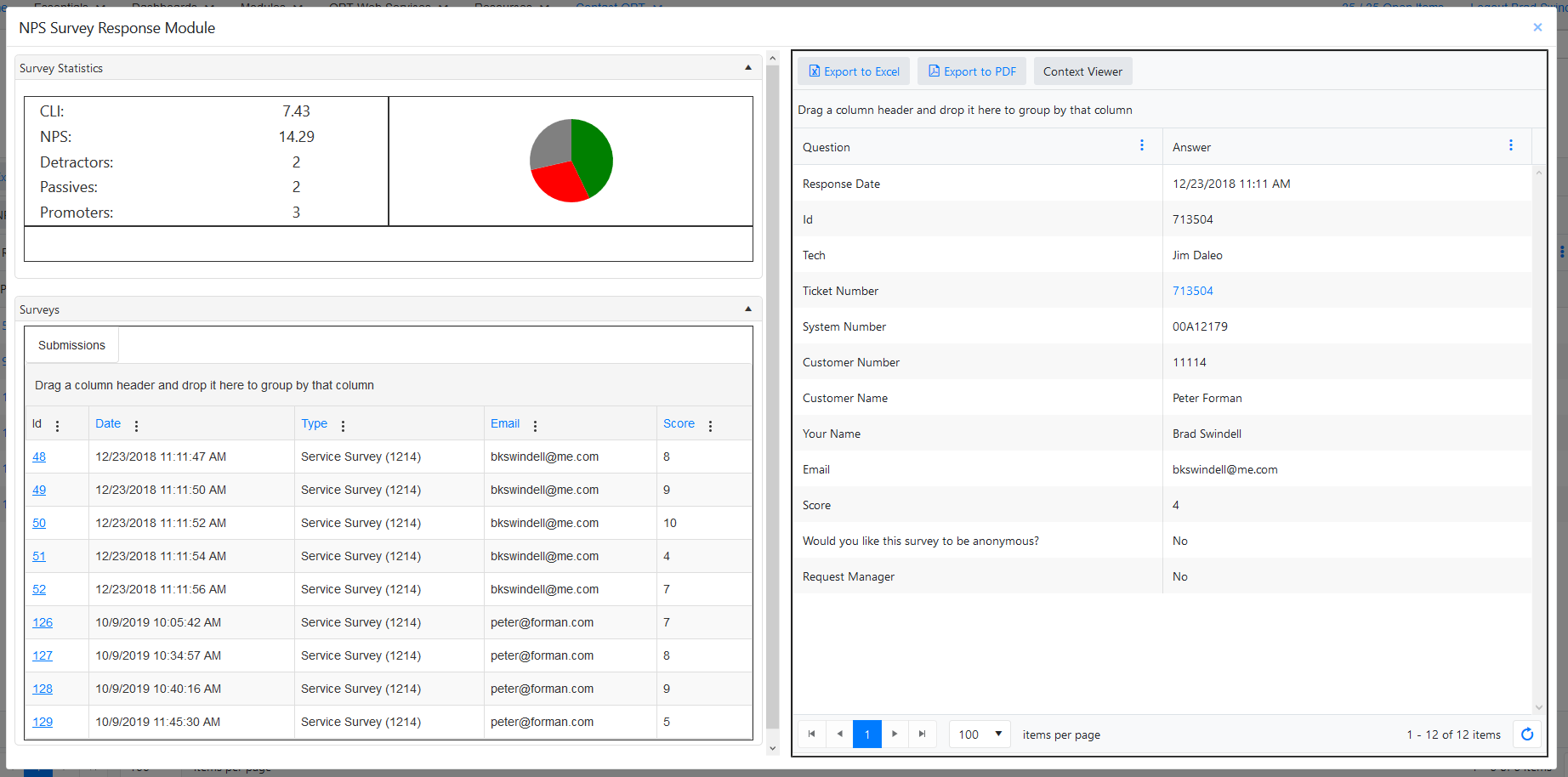 Ticket Resolved
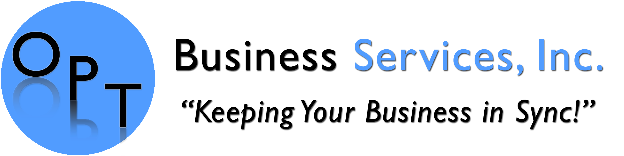 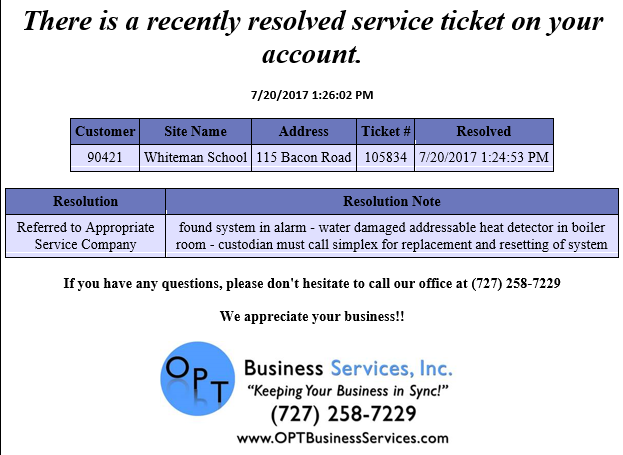 Ticket Resolution
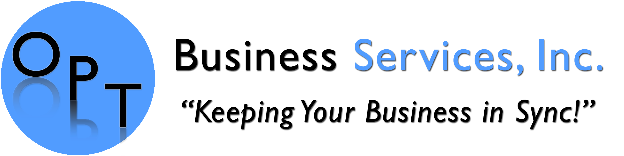 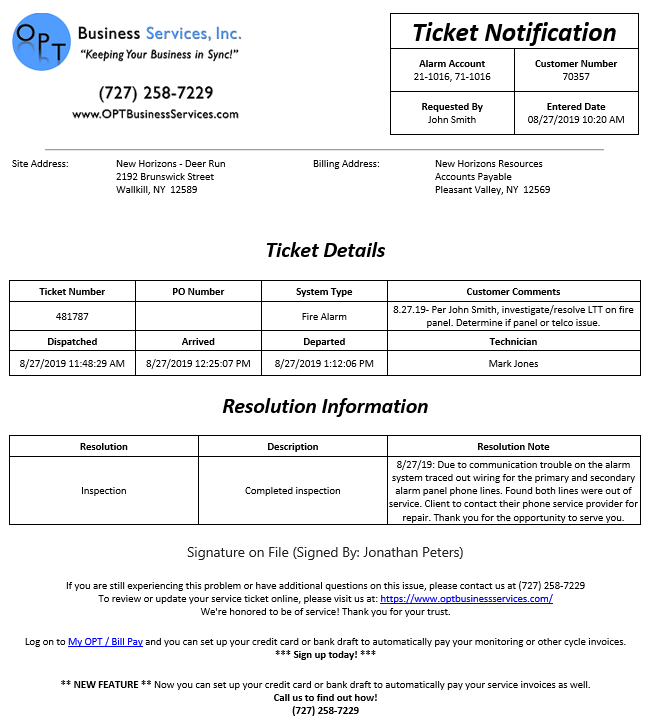 Inspection Reminder
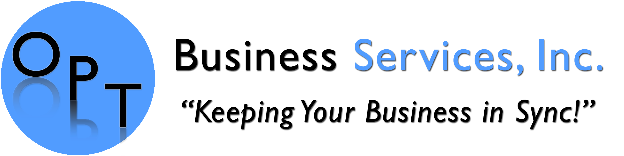 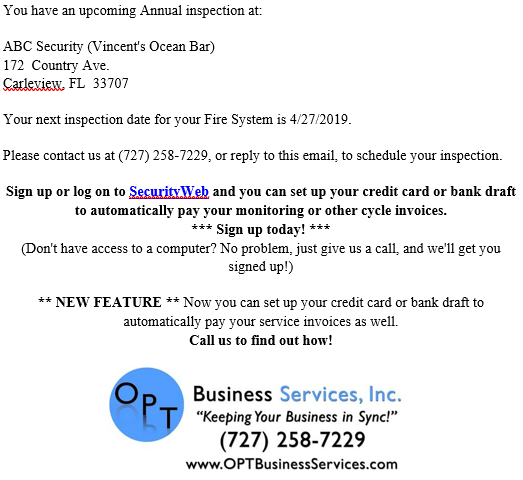 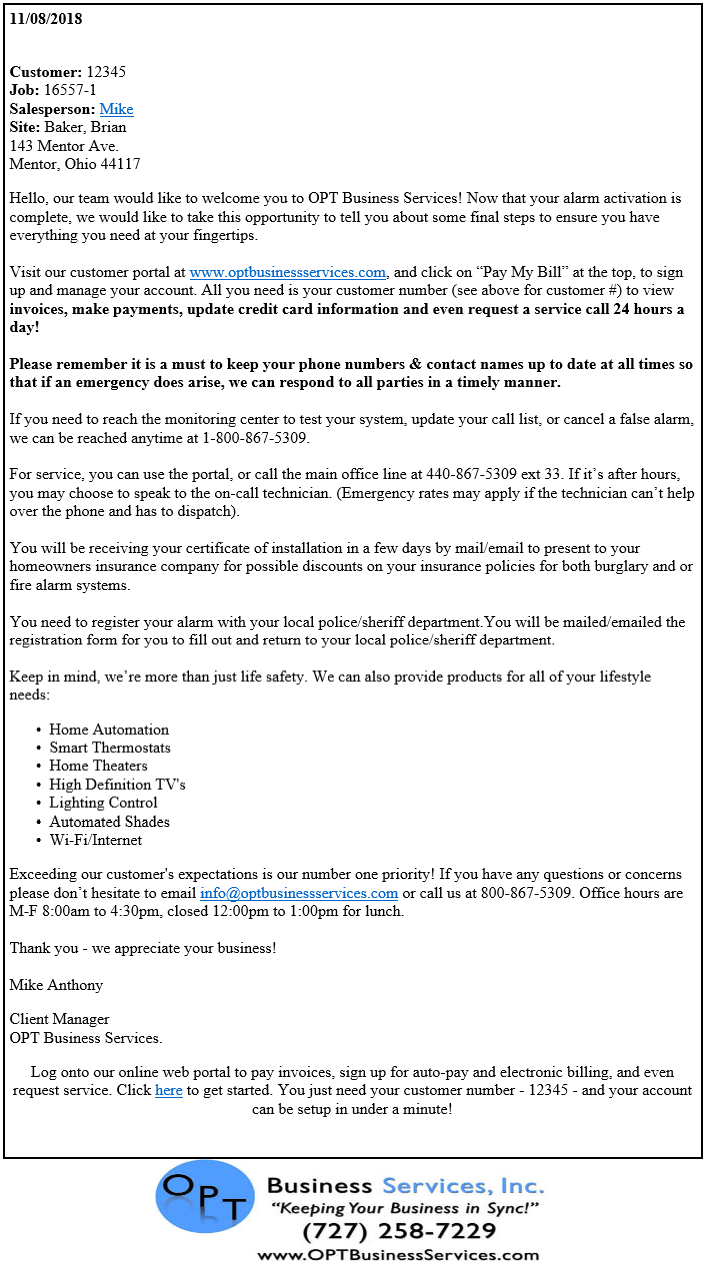 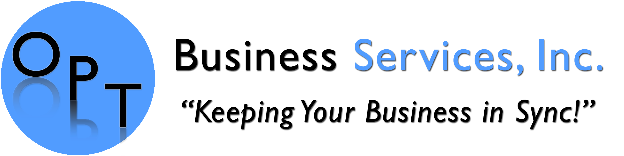 Notifications Based on Job Tasks
Custom Notifications
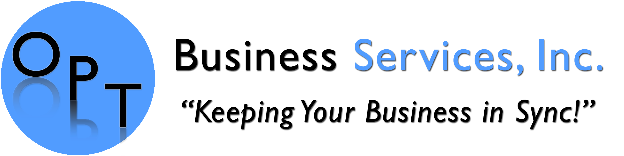 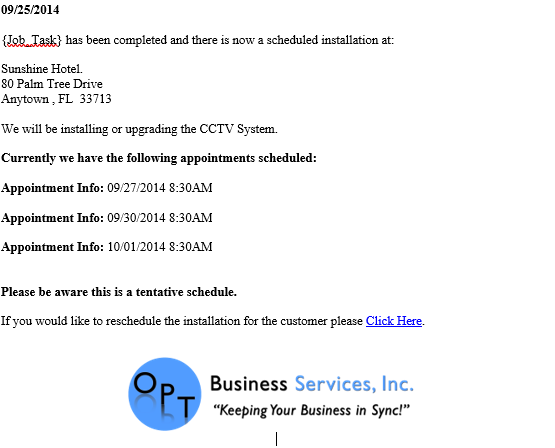 Timeline Preview
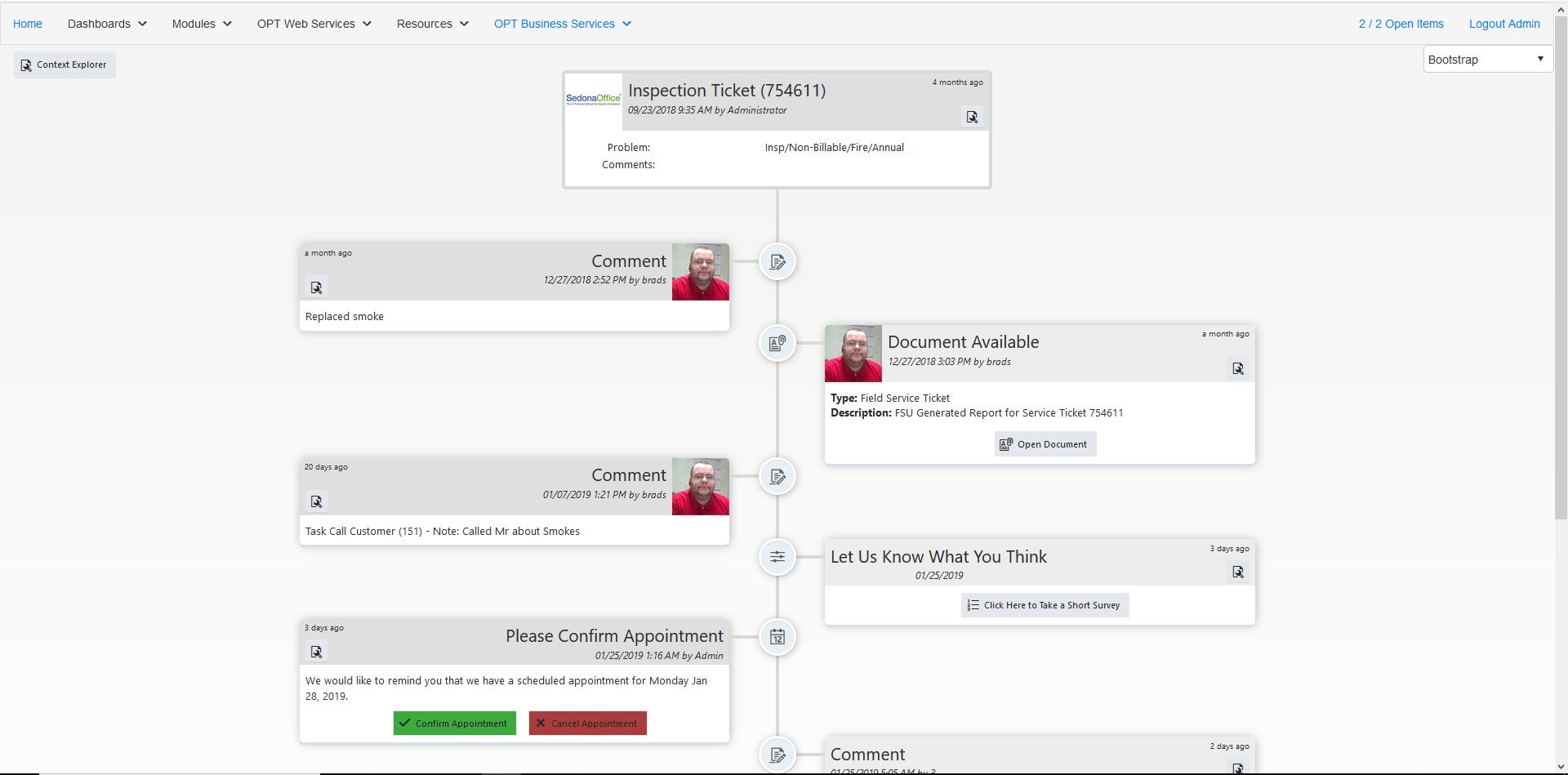 Timeline Items
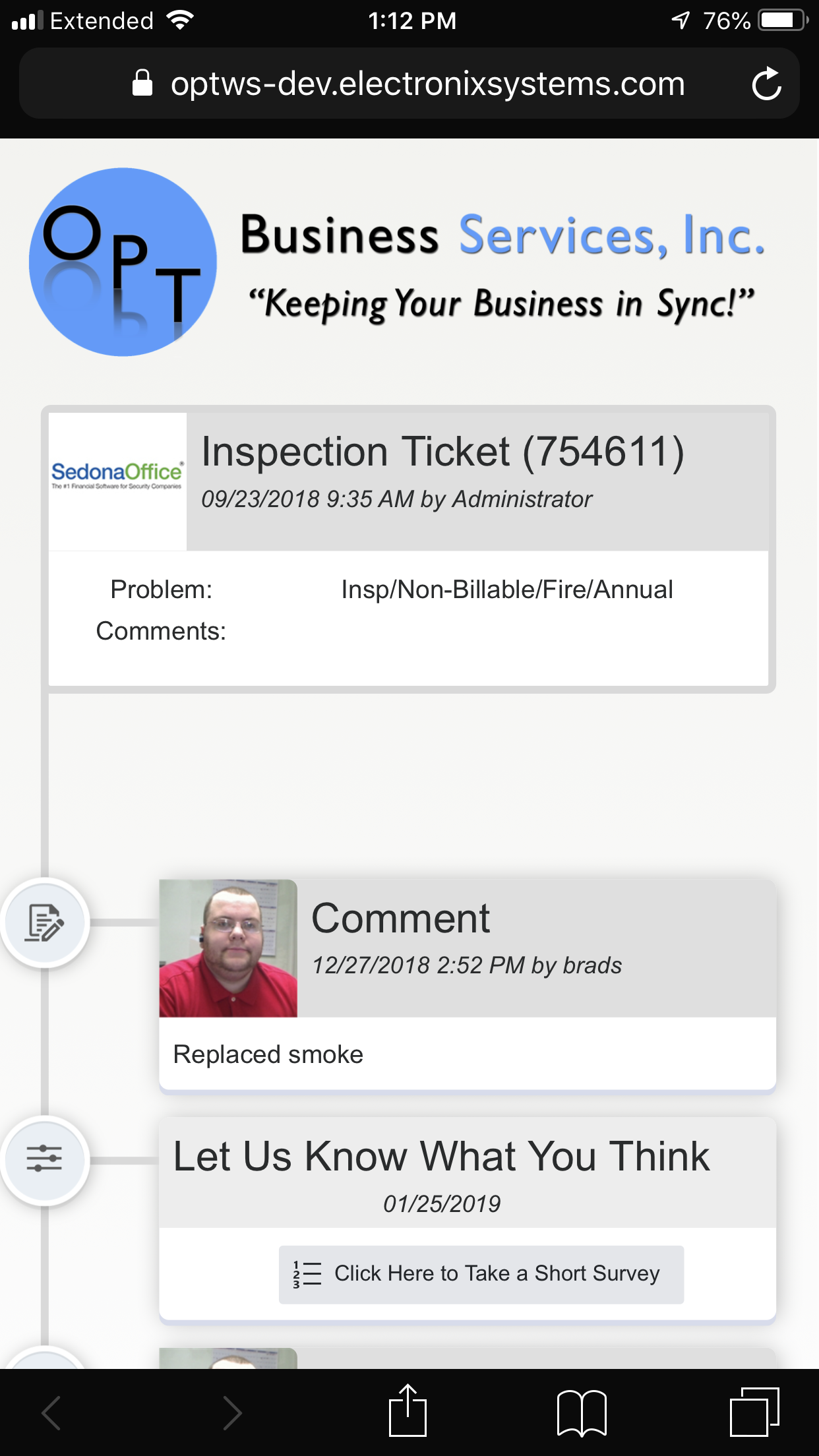 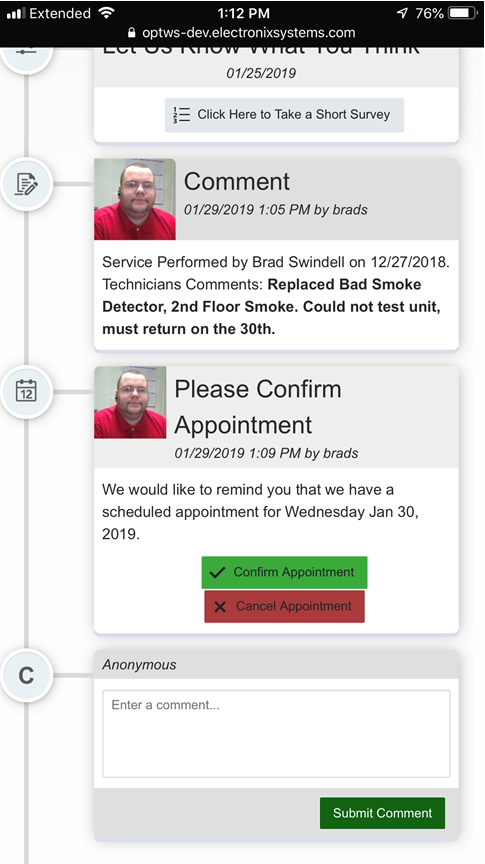 Job / Ticket Created
Service Coordinator / Project Manger Details
Appointment Created
Appointment Scheduled
Confirm / Cancel Buttons
Job / Ticket Notes
Documents / Photos
Survey Request
Invoice
Pay Now via SedonaWeb
Add Comment

Custom Modules Available
Questions & Feedback